Visualização de Dados
Vamos Modernizar o Nosso Scatterplot!
Baixe link
Margens
Note que os pontos e texto do nosso scatterplot estão fora do SVG
Para corrigir isso definiremos “margens” para o desenho
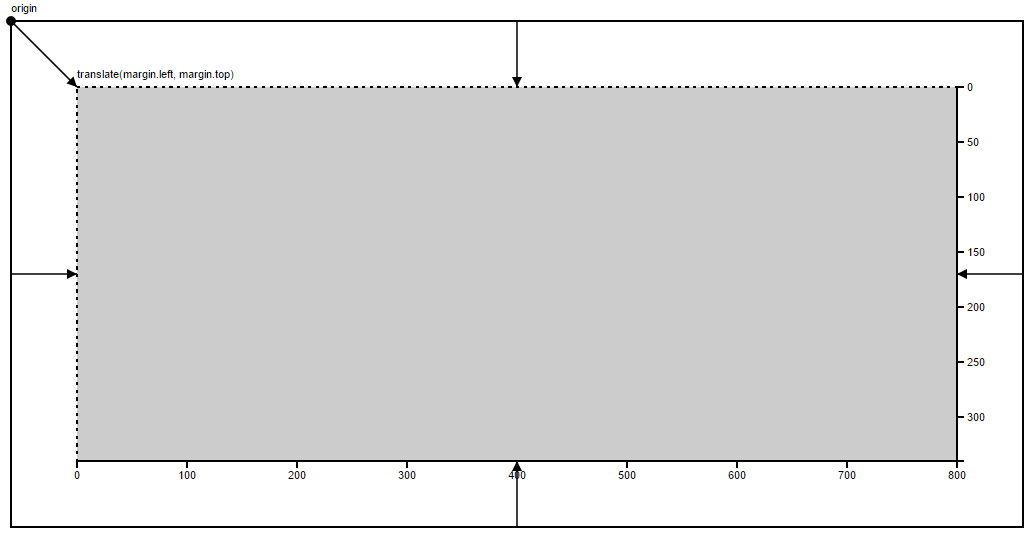 Conversão de Margens (Mike Bostock)
Defina a margem
var margin = {top: 3, right: 2, bottom: 5, left: 5};
Defina largura e altura
var width = 500- margin.left - margin.right;
var height = 300 - margin.top - margin.bottom;
Defina o SVG
var svg = d3.select("body").append("svg")                    .attr("width", width + margin.left + margin.right)                    .attr("height", height + margin.top + margin.bottom)                    .append("g")                   .attr("transform", "translate(" + margin.left + "," + margin.top + ")");
A partir daqui, podemos ignorar as margens
Escalas em D3
D3 possui um grande número de recursos para ajudar em operações comuns em desenhar visualizações
Escalas são um desses recursos. Existem vários tipos de escala, veremos agora a mais comum: Escalas Lineares
                                                  
         
                              var x = d3.scaleLinear()  //cria a escala identidade
                              x(1) // retorna 1
Escalas em D3
D3 possui um grande número de recursos para ajudar em operações comuns em desenhar visualizações
Escalas são um desses recursos. Existem vários tipos de escala, veremos agora a mais comum: Escalas Lineares
      
      var x = d3.scaleLinear()
                     .domain([0,100])
                     .range([30,500])
        x(0) //retorna 30
       x(50) //retorna 265
500
Range
30
100
Domain
Escalas em D3
var xScale = d3.scale.linear() 
                   .domain([0, d3.max(dataset, function(d) { return d[0]; })])
                   .range([0, w]);
var yScale = d3.scale.linear()
                  .domain([0, d3.max(dataset, function(d) { return d[1]; })])                  .range([0, h]);

Essas escalas permitem transformar um retângulo contendo os dados no viewport desejado. Use as escalas para definir as coordenadas dos pontos e do texto.
Escalas em D3
O plot está “invertido”, como usar escalas para resolver isso?

                                                  .range([h, 0]);
Escalas em D3
Use escalas para definir o raio dos pontos
	var rScale = d3.scale.linear() 
                     .domain([0, d3.max(dataset, function(d) { return d[1]; })]) 
                     .range([2, 5]);
Use escalas para colorir pontos de acordo com a coordenada y
var cScale = d3.scale.linear() 
                     .domain([0, d3.max(dataset, function(d) { return d[1]; })]) 
                     .range([“gray”, “red”]);
Eixos
Vimos na lista de exercícios que desenhar eixos em visualizações é uma tarefa não trivial
D3 possui funcionalidades para auxiliar nesta tarefa
                                   

		var xAxis = d3.axisBottom(xScale);
                         svg.append("g").call(xAxis);
Eixos
Insira o eixo Y
                                   

		var yAxis = d3.axisLeft(yScale);
                         svg.append("g").call(yAxis);
Atualização das Visualizações
Em aulas passadas vimos o papel das seleções enter() e exit() na atualização de visualizações 
Vamos falar um pouco mais sobre esse ponto considerando transições (baixe link e link)
Na atualização dos pontos, modifique para

		 circleSelection
                                  .transition()
			.attr(...
Atualização das Visualizações
Depois de chamar  .transition(), é possível incluir opções de atraso e duração com as funções  

	.delay(1000) //1,000 ms or 1 second 
	.duration(2000) //2,000 ms or 2 seconds
Teste o resultado
Defina para o atraso de cada ponto individualmente usando
	.delay(function(d, i) {...
Atualização das Visualizações
Atualize os exios

	d3.select("#xAxis")
		.transition()
		.call(xAxis);
Atualização das Visualizações
Implemente uma função que gera um pie-chart onde onde o número de categorias é fixo, mas as probabilidades de cada categoria variam com o tempo (por exemplo, ao clique de um botão). Use transições para ter uma visualização que mude de maneira suave.
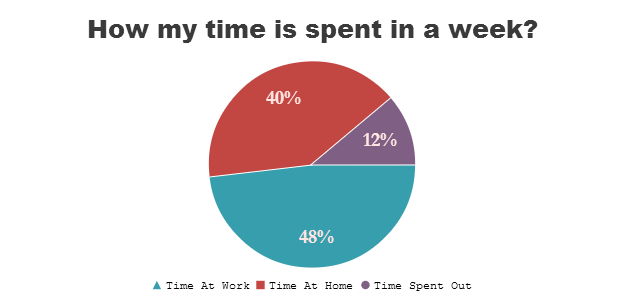